MAGNETICKÉ VLASTNOSTI LÁTEK
Vypracoval: Mgr. Jan Řezníček
Magnetické vlastnosti látek
Magnet je objekt, v jehož okolí se vytváří magnetické pole

Rozlišujeme:
Permanentní magnety
Elektromagnety
Látky, na které magnet působí, označujeme jako feromagnetické látky
Magnetické vlastnosti látek
Permanentní magnet – nepotřebuje k vytváření magnetického pole vnější vlivy – působí neustále magnetickou silou




Elektromagnet – potřebuje k vytvoření magnetického pole elektrický proud – čím je proud větší, tím větší je       i magnetické pole
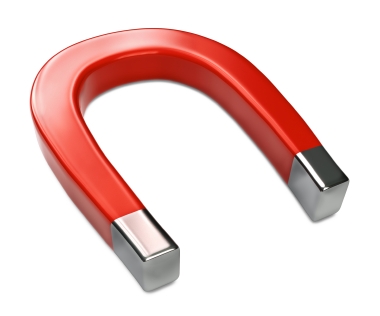 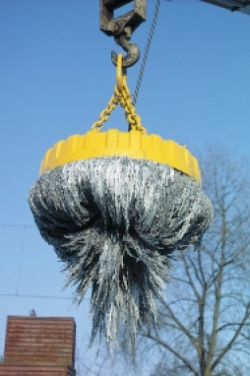 Magnetické vlastnosti látek
Magnet přitahuje předměty ze železa                        a z oceli (nejedná-li se o velmi kvalitní nerezovou ocel), ale také třeba z niklu nebo kobaltu 

v přírodě se vyskytuje v rudě
magnetit
Popis magnetu
Magnet má dva póly
Severní – N
Jižní –  S
Na pólech magnetu působí největší magnetická síla
  Prostor mezi póly, kde se nepřichytí takřka žádný                
     kovový předmět, se jmenuje
Netečné pásmo
Popis magnetu
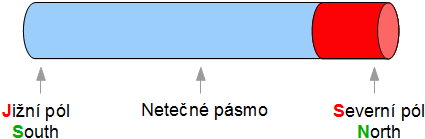 Souhlasné póly magnetu se vždy odpuzují

Nesouhlasné póly magnetu se vždy přitahují
ZápisMagnetické vlastnosti látek
Kolem magnetu se vytváří magnetické pole

Magnety jsou: a) permanentní (trvalé)
                           b) elektromagnety

Magnet přitahuje předměty ze železa                  a oceli
ZápisMagnetické vlastnosti látek
Každý magnet má dva póly – severní N              a jižní S 

Souhlasné póly dvou magnetů se vzájemně odpuzují 

Nesouhlasné póly dvou magnetů se vždy přitahují
KONEC
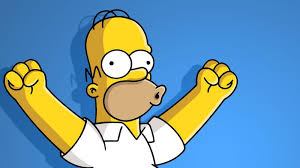 Citace
KOLÁŘOVÁ, BOHUNĚK. fyzika pro 6. ročník základní školy. Havlíčkův Brod: Prometheus, 2015, ISBN 978-80-7196-246-5. 

AUTOR NEUVEDEN. Magnet [online]. [cit. 23.11.2016]. Dostupný na 
WWW:https://cs.wikipedia.org/wiki/Magnet

AUTOR NEUVEDEN. magnety.cz [online]. [cit. 29.12.2016]. Dostupný na 
WWW:http://www.magnety.cz/srotove-elektromagnety/  

AUTOR NEUVEDEN. cz.pinterest.com [online]. [cit. 29.12.2016]. Dostupný na 
WWW:https://cz.pinterest.com/chloeisimon/simpsons/